The role of psychological flexibility in the relationship between post-traumatic stress
disorder symptom severity and health functioning
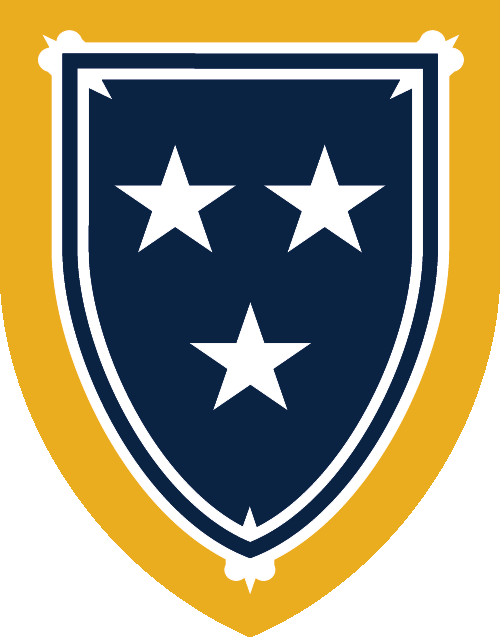 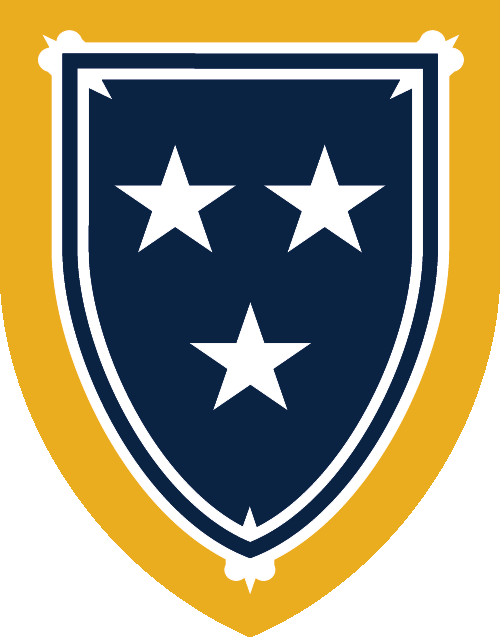 Im Fong Chan & Michael J. Bordieri
Murray State University
Health and disability: World Health Organization Disability Assessment Schedule 2.0. (WHO, 2001)
 Psychological flexibility: Acceptance and Action Questionnaire (AAQ-II; α = .93; Bond et al., 2011).
INTRODUCTION
Table 2. Moderated regression predicting functional impartment.
A large body of research has shown that post-traumatic stress disorder following traumatic events often leads to decreased health functioning and increased functional impairment  (Bonanno, Brewin, Kaniasty, & Greca, 2010; Norris, Friedman, Watson, Byrne, Diaz, & Kaniasty, 2002). 
Emerging findings suggest that psychological flexibility, a willingness to be in contact with distressing feelings and thoughts in the service of valued livings appears to play a significant role in mitigating core symptoms of post-traumatic stress disorder, such as avoidance and negative cognition (Bonanno, Brewin, Kaniasty, & Greca, 2010; Moser, Hajcak, Simons, & Foa, 2007; Thompson & Waltz, 2010).
Individuals who actively avoid memories of trauma have higher PTSD symptoms (Orcutt, Pickett, & Pope, 2005)
 Individuals who had greater levels of mindfulness and acceptance, which are core components of psychological flexibility report lower severity of PTSD symptoms following trauma exposure (Thompson, Arnkoff, & Glass, 2011).
However, previous research has not fully examined the role of psychological flexibility plays in the relationship between the severity of post-traumatic stress disorder and functional impairment.
PROCEDURE
Multisite data collection was utilized to explore the relationships between various measures of psychological flexibility and psychopathology.
For this study, data was collected from an online survey platform at a single southern regional university.
ANALYSIS
Note: R²∆ = .34, F (5, 97) = 10.09, p < .001.
A linear regression model with one moderating variable using PROCESS 2.10 was used for the primary analysis (Hayes, 2013).
IV: Trauma symptoms on PTSD Checklist for DSM-5 
DV: Functional impairment on World Health Organization Disability Assessment Schedule 2.0. 
Moderating Variable: Psychological inflexibility on AAQ-II, AAQ -II measures inflexibility, higher scores indicate less psychological flexibility. 
Covariates: Biological sex (Female = 0) and lifetime exposure to traumatic events were entered as covariates in the model as sex was significantly related to global disability and lifetime exposure to traumatic events was significantly associated with severity of post-traumatic stress disorder in current study.
DISCUSSION
Psychological flexibility was the only variable which remained significant in the primary analytic model, suggesting that psychological flexibility was a significant predictor for decreasing health functioning following traumatic events.
The conditional effects of psychological flexibility was a significant predictor of functional impairment, such that the more psychologically inflexible individuals were, the higher levels of functional impairment they endorsed experiencing.
PURPOSE
The aim of the current study was to examine the conditional and interactive roles of psychological flexibility in the relationship between symptoms of post-traumatic stress disorders and functional impairment. 
Hypothesis 1:The relationship between PTSD symptoms and health functioning would reduce among individuals with higher psychological flexibility
Hypothesis 2:The relationship between PTSD symptoms and health functioning would be stronger in individuals with psychological inflexibility
Current findings highlight the importance of psychological   flexibility as a protective factor to psychological well-being and functional impairment following exposure to traumatic events.
RESULTS
The overall linear regression model was significant and accounted for 34% of the variance in predicting the severity of post-traumatic stress disorder, F (5, 97) = 10.09, p < .001. 
The introduction of the interaction terms (PCL-5 X AAQ-II) did not accounted for a significant additional proportion of variance in the levels of post-traumatic stress disorder, R²∆ = .04, F (1, 97) = .56, p = .46.
Clinical implications of current findings suggest mindfulness-based intervention targeting psychological inflexibility is likely to not only increased psychological well-being but also health functioning after experiencing traumatic events.
Future research should collect data from a more diverse sample, as the current sample was disproportionately female as well as Caucasian, and further explore factors that affect individual differences in psychological flexibility.
Table 1. Means, standard deviations, and correlations among primary study variables.
PARTICIPANTS (N =103)
80 females and 23 males were recruited from a Southern Regional University. A total of 103 undergraduates were recruited (N = 103). 
56.3 % Freshmen; 20.4 % sophomore; 22.3 % Upper class men
90.3% Caucasian.
REFERENCES*
Blevins, C. A., Weathers, F. W., Davis, M. T., Witte, T. K., & Domino, J. L. (2015). The Posttraumatic Stress Disorder Checklist for DSM-5 (PCL-5): Development and initial psychometric evaluation. Journal of Traumatic Stress, 28, 489-498. doi: 10.1002/jts.22059
Bonanno, G. A., Brewin, C. R., Kaniasty, K., & Greca, A. M. L. (2010). Weighing the costs of disaster: Consequences, risks, and resilience in individuals, families, and communities. Psychological Science in the Public Interest, 11(1), 1-49. doi.org/10.1177/1529100610387086  
Bond, F.W., Hayes, S.C., Baer, R.A., Carpenter, K.M., Guenole, N., Orcutt, H.K., Waltz, T., & Zettle, R.D. (2011). Preliminary psychometric properties of the acceptance and action questionnaire-II: A revised measure of psychological inflexibility and experiential avoidance. Behavior Therapy 42(4), 676-688. doi.org/10.1016/j.beth.2011.03.007
Hayes, Andrew F. (2013). Introduction to mediation, moderation, and conditional process analysis: A regression‐based approach. New York, NY: The Guilford Press.
Moser, J. S., Hajcak, G., Simons, R. F., & Foa, E. B. (2007). Posttraumatic stress disorder symptoms in trauma-exposed college students: The role of trauma-related cognitions, gender, and negative affect. Journal of Anxiety Disorders, 21(8), 1039-1049. doi: 10.1016/j.janxdis.2006.10.009
Norris, F. H., Friedman, M. J., Watson, P. J., Byrne, C. M., Diaz, E., & Kaniasty, K. (2002). 60,000 disaster victims speak: Part I. An empirical review of the empirical literature, 1981–2001. Psychiatry: Interpersonal and Biological Processes, 65(3), 207-239. doi.org/10.1521/psyc.65.3.207.20173
Orcutt, H. K., Pickett, S. M., & Pope, E. B. (2005). Experiential avoidance and forgiveness as mediators in the relation between traumatic interpersonal events and posttraumatic stress disorder symptoms. Journal of Social and Clinical Psychology, 24(7), 1003-1029. doi.org/10.1521/jscp.2005.24.7.1003
Thompson, R. W., Arnkoff, D. B., & Glass, C. R. (2011). Conceptualizing mindfulness and acceptance as components of psychological resilience to trauma. Trauma, Violence, & Abuse, 12(4), 220-235. doi: 10.1177/1524838011416375.
Thompson, B. L., & Waltz, J. (2010). Mindfulness and experiential avoidance as predictors of posttraumatic stress disorder avoidance symptom severity. Journal of Anxiety Disorders, 24(4), 409-415. doi: 10.1016/j.janxdis.2010.02.005.
World Health Organization (2001b). World Health Organization Disability Assessment Schedule II (WHODAS II). Retrieved March 15, 2005, from http://www.who.int/lcidh/whodas/index.html
MEASURES
Trauma Symptoms: PTSD Checklist for DSM-5 (PCL-5; α = 0.94; Blevins et al., 2015)